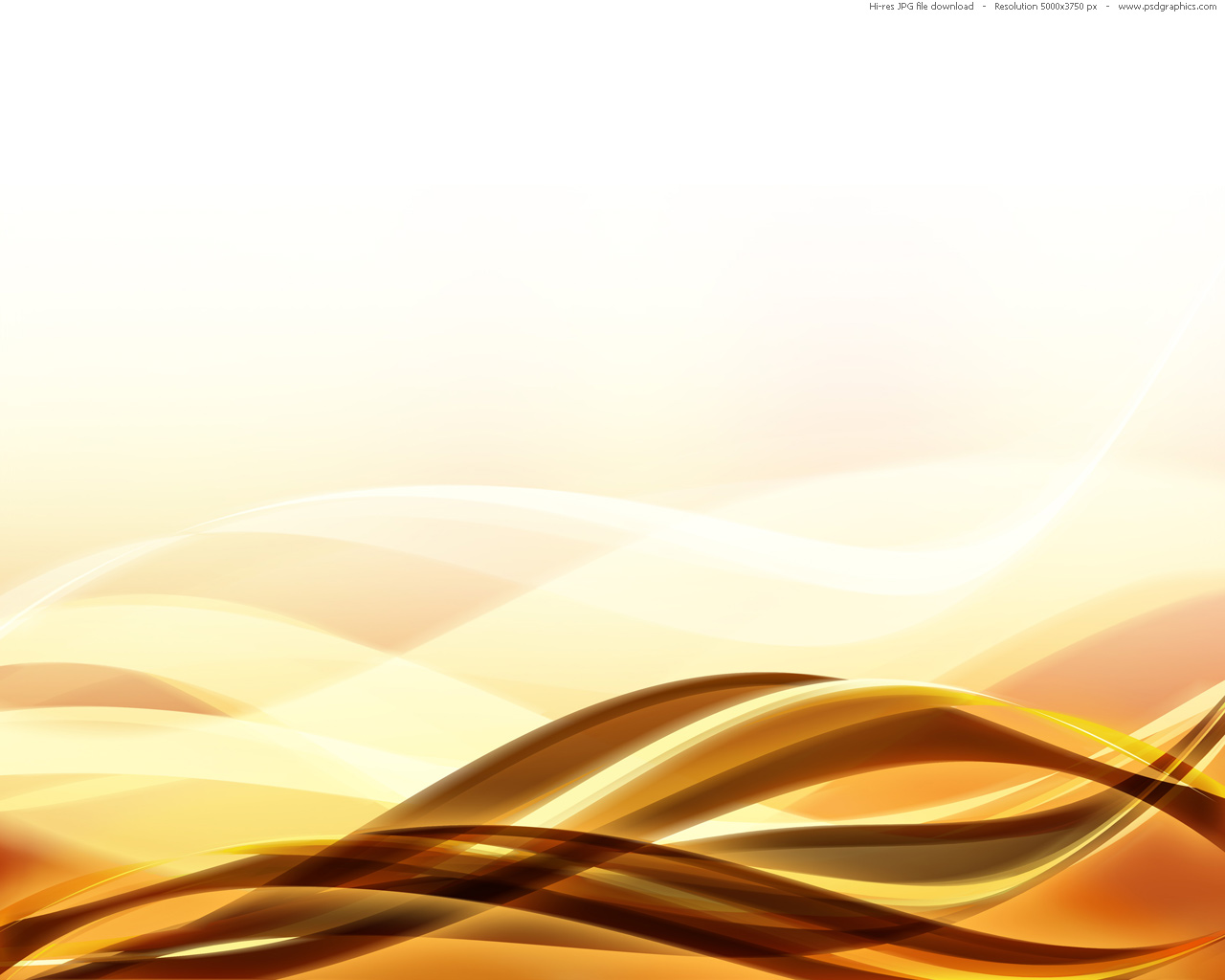 Лингвистическая сказка«Разряды наречий»
Лингвистическая сказка 

«Разряды наречий»
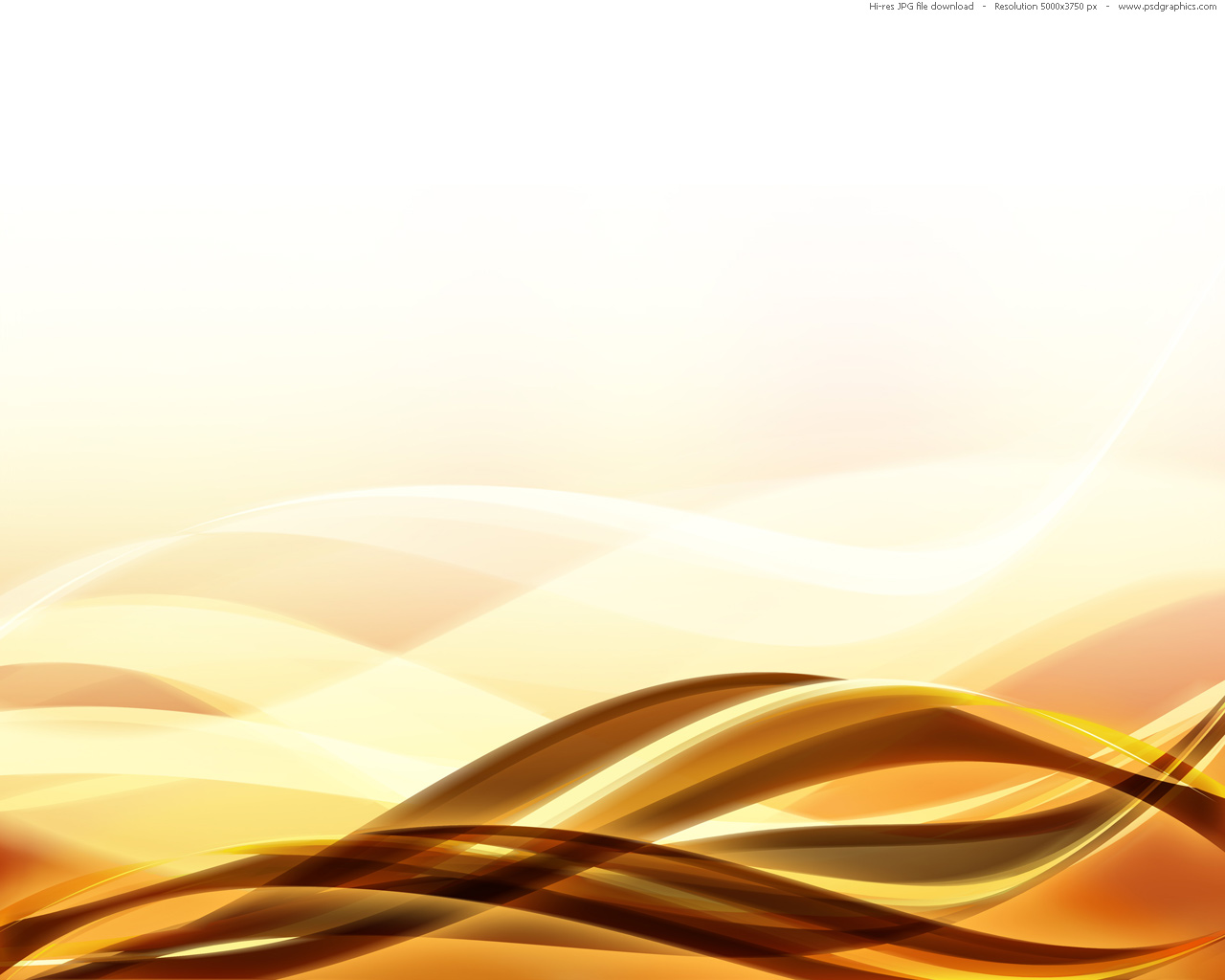 Лингвистическая сказка«Разряды наречий»
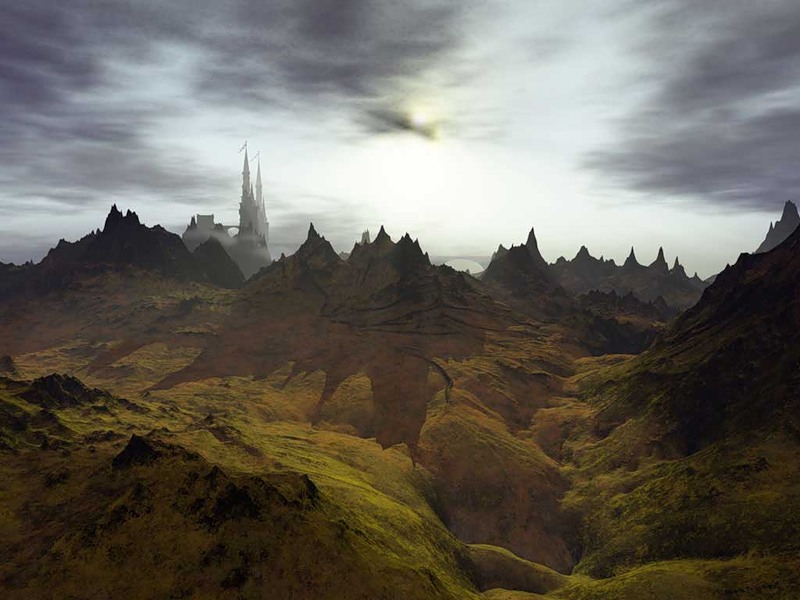 Образ действия 
Мера - степень 
Место
Время 
Причина 
 Цель
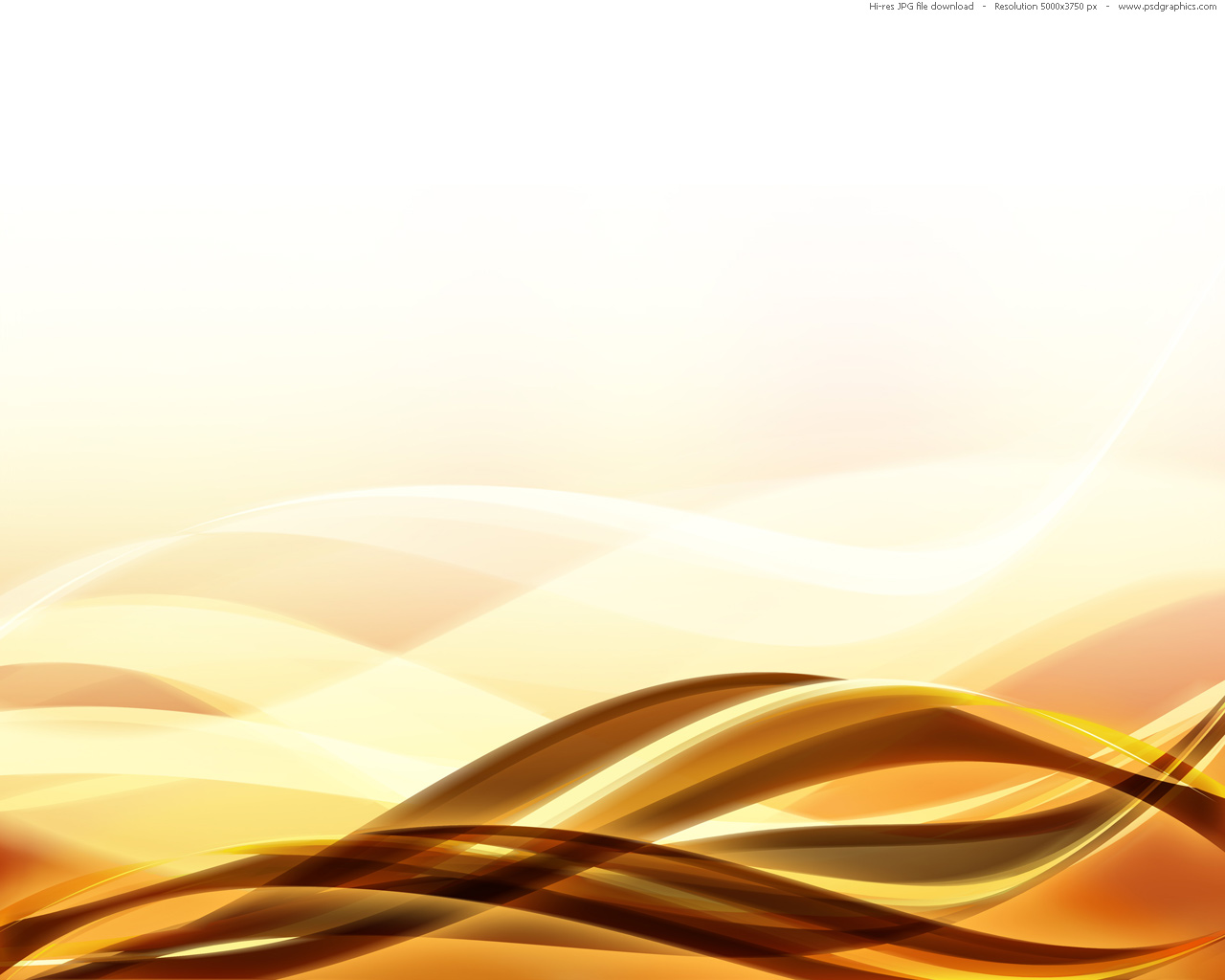 Лингвистическая сказка«Разряды наречий»
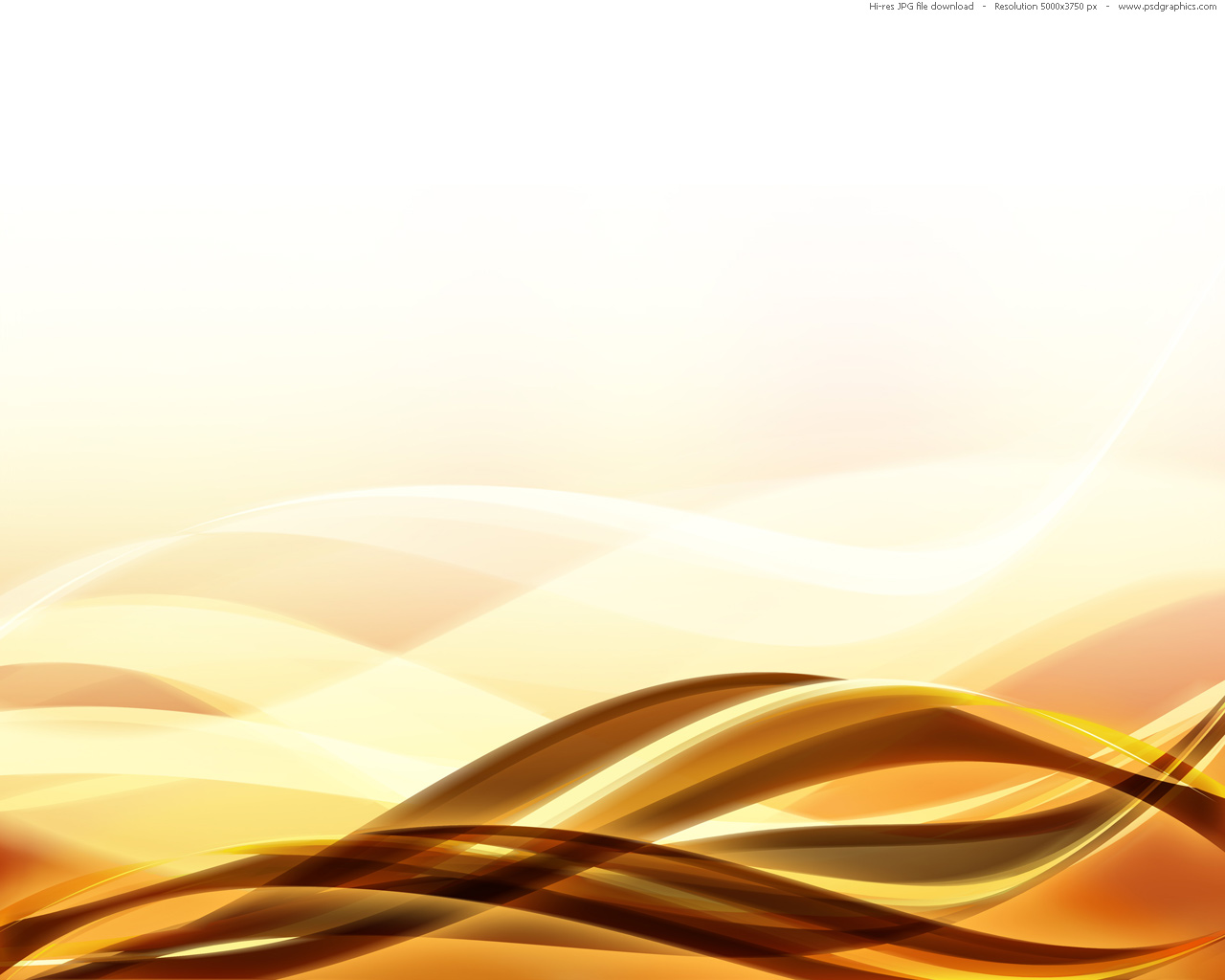 Лингвистическая сказка«Разряды наречий»
Где?
Куда?
Откуда?
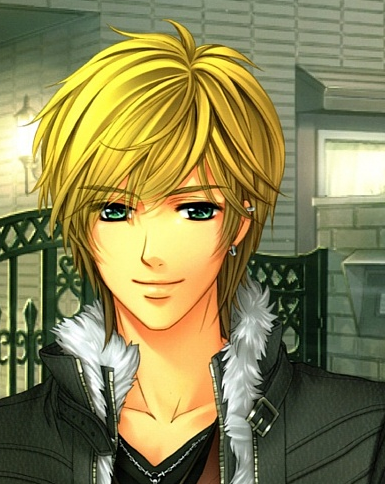 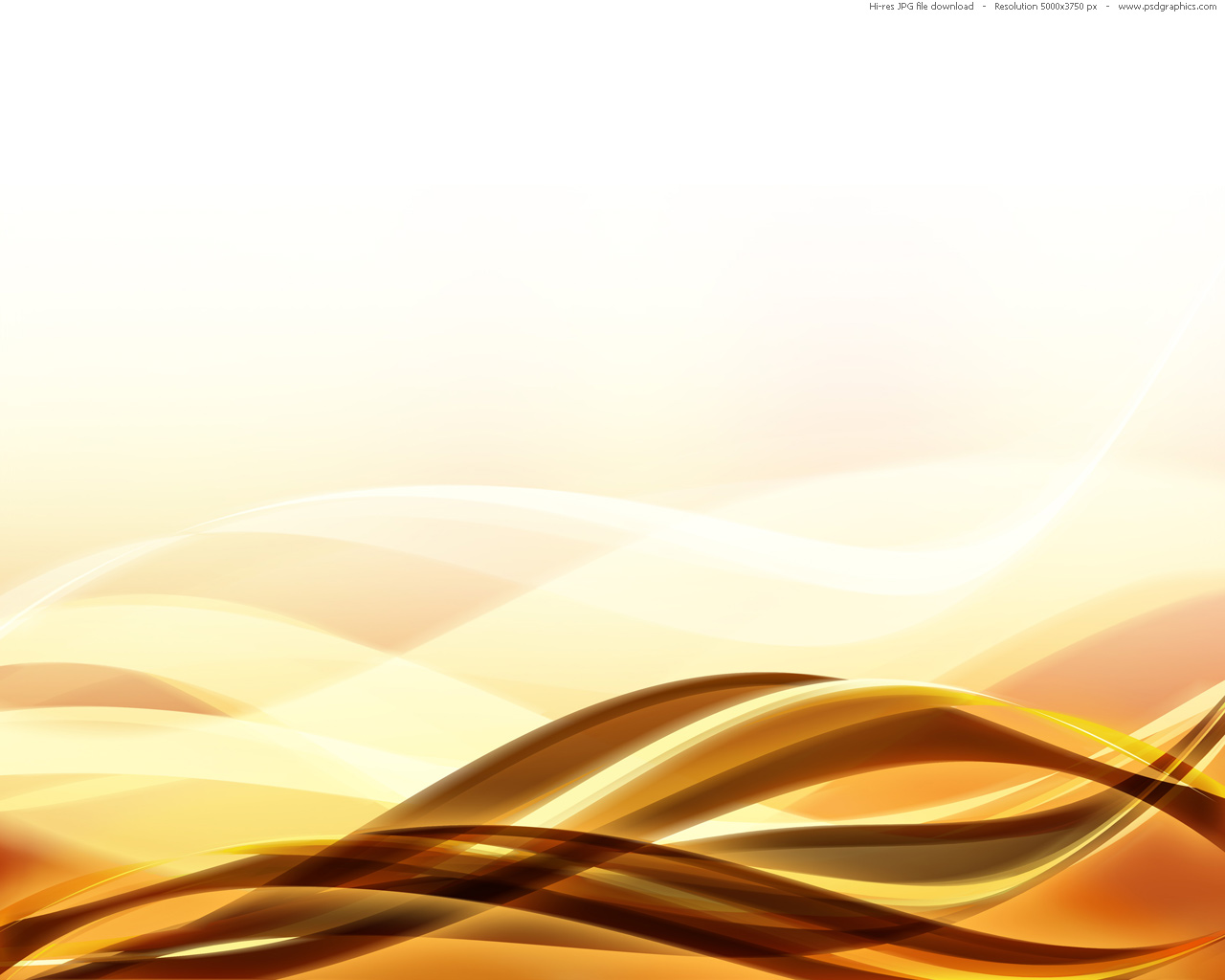 Лингвистическая сказка«Разряды наречий»
Когда?
Как долго?
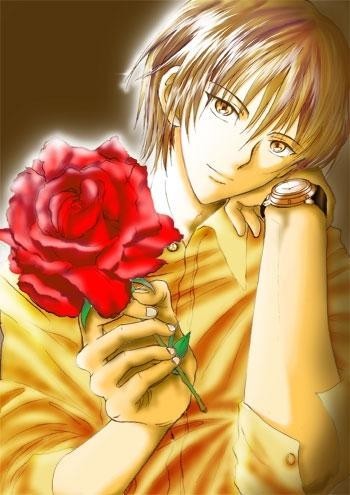 Куда-то                  Сейчас 
Издалека                  Поздно
Кое-где                      Завтра
                                    Вчера
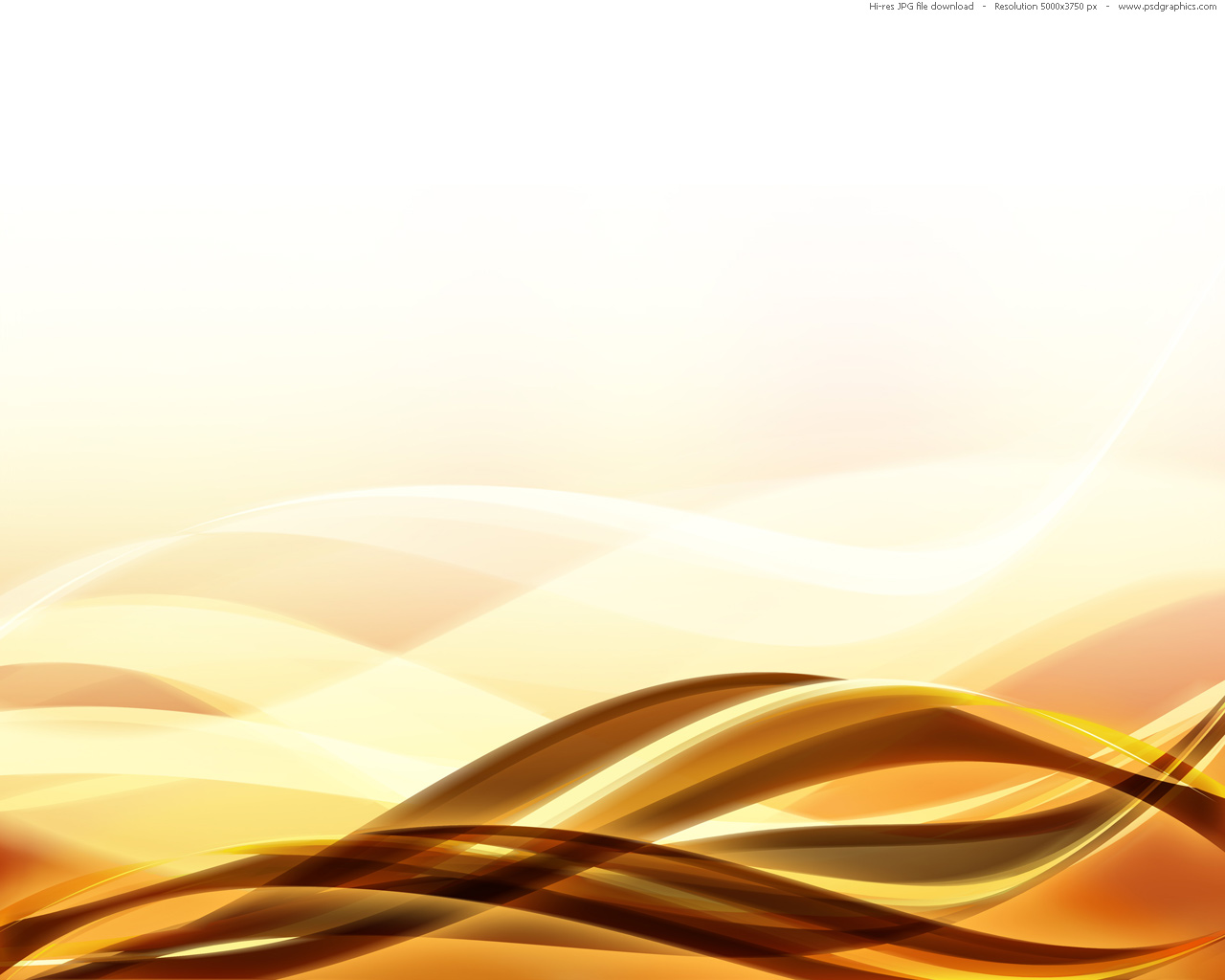 Лингвистическая сказка«Разряды наречий»
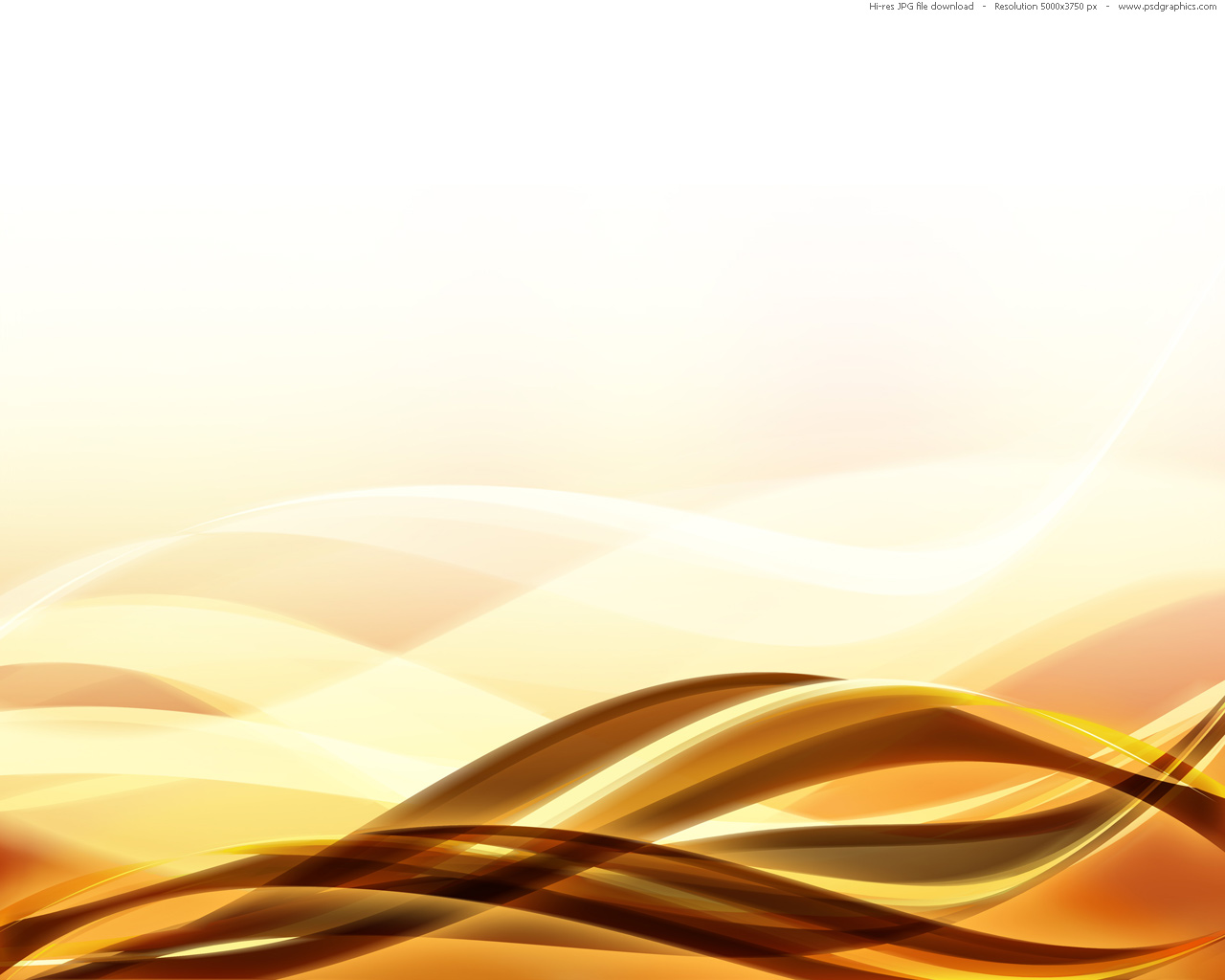 Лингвистическая сказка«Разряды наречий»
А чем же были заняты остальные братья? 

Почему  у них 
такие   имена?
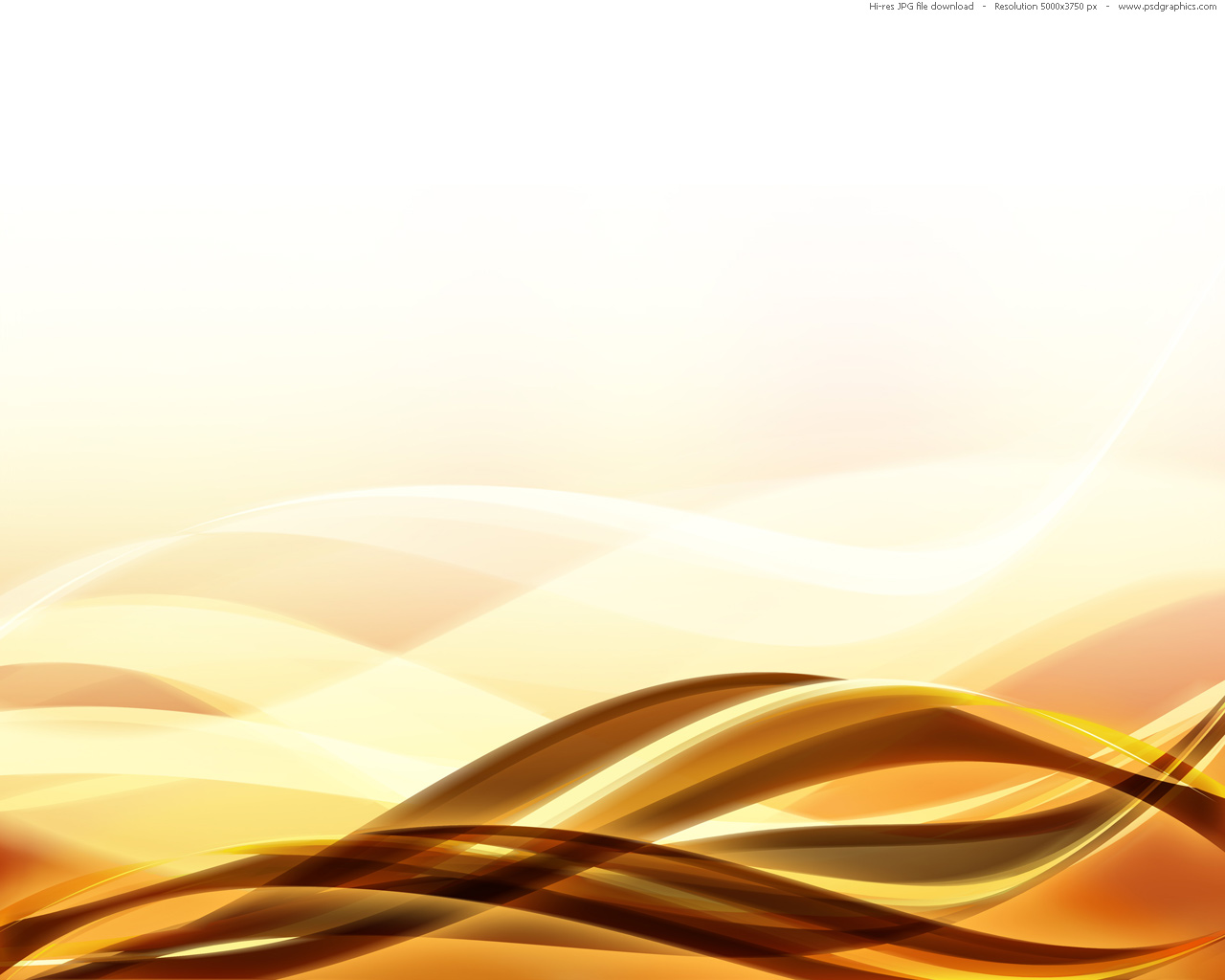 Лингвистическая сказка«Разряды наречий»